LECTURE 2.2
PHONOLOGY IN PROTO-GERMANIC PERIOD
ACTIVE VOCABULARY
Issues to cover
1. Linguistic Features of Germanic Languages
2. Word Stress in Germanic Languages
3. Germanic Vowel Changes
4. Germanic Consonant Changes
5. West-Germanic Consonant Changes
6. East-Germanic Changes
Did the PIE language sound different from its offspring languages?
Aramaic
Latin 
Geez 
Gothic 
Mayan 
Old Japanese 
Old English 
Middle Chinese 
Old Norse 
Early Middle Japanese 
Old Church Slavic 
Quechua languages 
Ryukyuan
Proto-Indoeuropean
Old Egyptian 
Sumerian 
Akkadian 
Hittite
Phoenician 
Proto-Celtic 
Old Chinese
Sanskrit 
Sabaic 
Old Greek
Which are the IE languages?  Where were they spoken?
1. LINGUISTIC FEATURES OF GERMANIC LANGUAGES
Do the Germanic languages have common inherited features? What are they? Why do they have them? 
All the Germanic languages of the past and present have common linguistic features; some of these features are shared by other groups in the IE family, others are specifically Germanic.
The Germanic group acquired their specific distinctive features after the separation of the ancient Germanic tribes from other IE tribes and prior to their further expansion and disintegration that is during the period of the PG parent-language (c. 1000 BC – 400 AD).
These PG features inherited by the descendant languages represent the common features of the Germanic group. Other common features developed later, in the course of the individual histories of separate Germanic languages, as a result of similar tendencies arising from PG causes. On the other hand, many Germanic features have been disguised, transformed and even lost in later history.
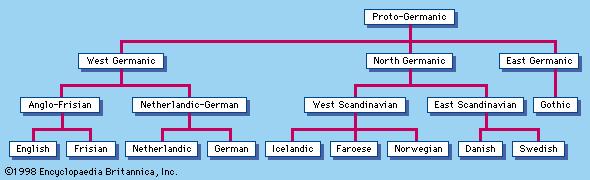 2. WORD STRESS IN GERMANIC LANGUAGES
KINDS OF WORD STRESS / WORD ACCENTUATION
What kind of stress was developed in the PG period? 
DYNAMIC (EXPIRATORY) & FIXED ON THE FIRST SYLLABLE
Was the prefix or suffix usually stressed? 
English: be'come, be'coming, over'come; 'lover, 'loving, be'loved;
German: 'Liebe, 'lieben, 'liebie, ge'liebt, ' lieberhaft, 'Liebling.
3. GERMANIC VOWEL CHANGES
Types of vowels in PG











































*short o  & long ā inherited from PIE, but lost
 **nasal sounds inherited from PIE, but lost
***long and short vowels changed differently
****unstressed vowels in words shortened  and often lost
mix of o & a
PIE o & a → PG a 
Russ ночь – Goth nahts 


PIE ō & ā → PG ō 
frāter (L) – brōþar (Goth) – brōþor (OE) – brother 
flōs (L) – blōma (OE) – blossom


short o & long ā were lost in PG, but reappeared later.
FRACTURE OR BREAKING 
(dependence of the quality of a stressed vowel on a following sound)
pair e and i 
IE e (root) → PG i (if followed by i / j / "nasal + consonant“)
*otherwise the change didn’t take place 
Lat. medius 'middle'.— OE midde
Lat. ventus 'wind' — OE wind
Lat. edere 'eat' — OE etan

pair u and o
IE u (root) → PG u (if followed by u /cluster "nasal + consonant“) 
*otherwise changed into o. 
Sanskr. sunus  — OE sunu– son
4. GERMANIC CONSONANT CHANGES
Types of consonants










 
*aspirated consonants inherited from PIE, lost in PG
FIRST CONSONANT SHIFT
or GRIMM’S LAW
explains regular consonants correspondences of Germanic and other Indo-European languages





noticed by Rasmus Rask

systematized by Jacob Grimm
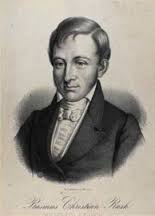 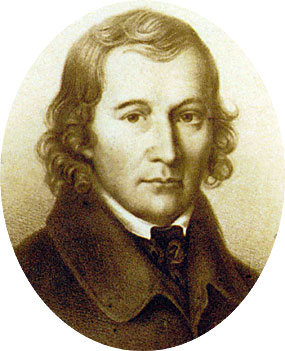 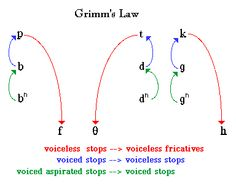 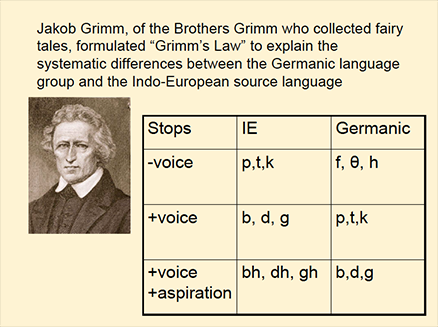 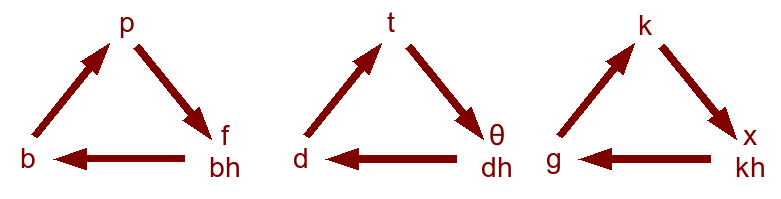 1. PIE voiceless stops (p, t, k) → PG voiceless fricatives (f, þ, h). 
pater (L) – father, 
trēs (L) – þres (Goth), 
octō (Gr) – eight

	2. PIE voiced stops (b, d, g) → PG voiceless stops (p, t, k)
bala (Lith) – pool, 
duo (L) – two, 
grānum (L) – Kaurn (Goth) = corn

	3. PIE voiced aspirated stops (bh, dh, gh) → PG voiced stops (b, d, g). 
bhrātar (S) – brother, 
madhu (S) – medu (OE) = mead
EXCEPTIONS 
no changes after s
stare (L) – standan (Goth) = stand

2. of two sounds only the first changed 
octō (Gr) – acht (Germ) = eight

3. aka VERNER’S LAW 
PIE voiceless stops → PG voiced stops (not voiceless fricatives if followed by stressed syllable)
dEka (Gr) – десять – taihun, but
dekAs (Gr) – десяток – tigus.
5. WEST- GERMANIC CONSONANT CHANGES
West-Germanic lengthening of consonants or GEMINATION

Every consonant (but r) lengthened 
*if preceded by a short vowel and followed by j

sætian – settan
stæpian – steppan


* but fōdjan – fēdan = feed.
Rhotacism
according to Verner’s law, s => z. 


…… eventually z => r 
*(in West and North Germanic languages)


hausjan (Goth) – hīeran (OE) = hear
laisjan (Goth) – læran (OE) = learn
6. EAST-GERMANIC CHANGES
phoneme [a] 

before nasal consonants => slightly labialized and raised => intermediate between a and o.
land, lang – land, long


in other positions slightly palatalized 
a => æ
dags (Goth) – dags (OE) = day
Breaking
a => ea 
*before h, r, l + consonant
 
hardus (Goth) / hart (Germ) – heard (OE) = hard
Nasal consonants lost between vowels and fricatives, preceding vowel lengthened




finf (Goth) – finf (OHG) – fīf (OE) = five
HOME ASSIGNMENT (seminar 2)
Everyone
Summarize lecture 2.1
Summarize lecture 2.2
Do exercises on PG changes (Seminar 2)
Watch episode 2 from “The Adventure of English” BBC documentary and do exercises. 
Group work
2 project groups: 
 Technological progress in 13-16 c and language evolution
Technological progress in 20-21 c and language evolution
TIME SCALE QUIZZ
What happened in ….. 
c. 4-5 C AD? Germanic tribes
c. 1500/1000 BC? acquire distinctive features after the separation 
c. 1500/1000 BC – 400 AD? period of expansion and disintegration
c. 6000/5000-1500/1000 BC? parent language



(use phrases,, prior, posterior,) ,
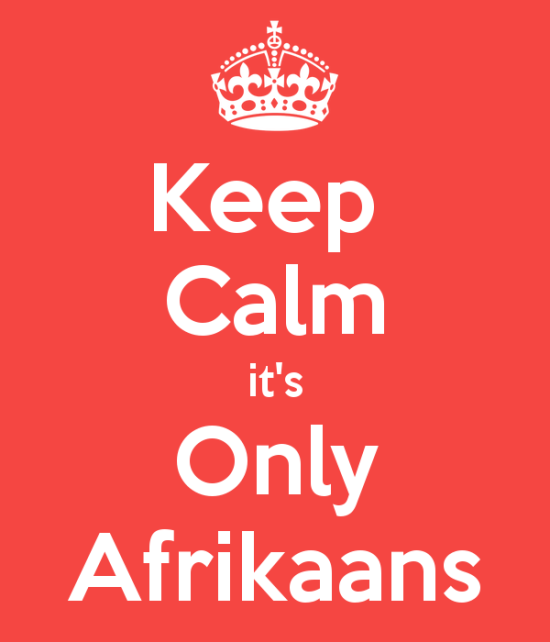 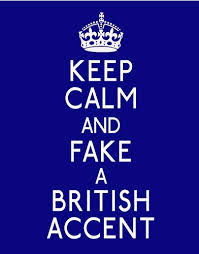 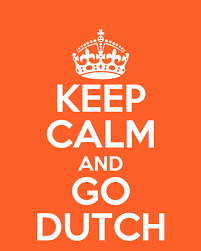 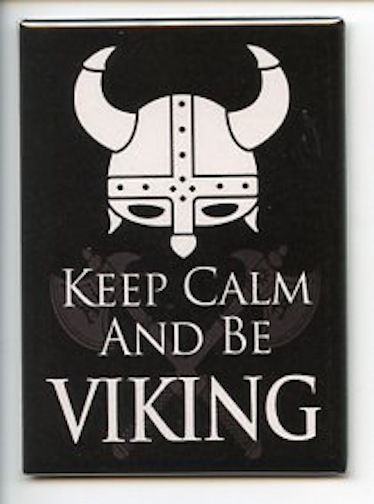 Thank you for attention!
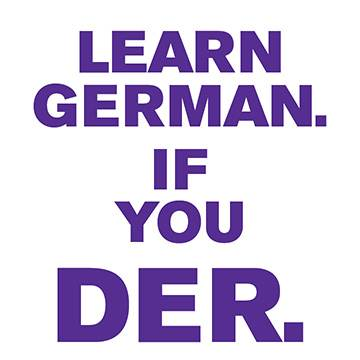